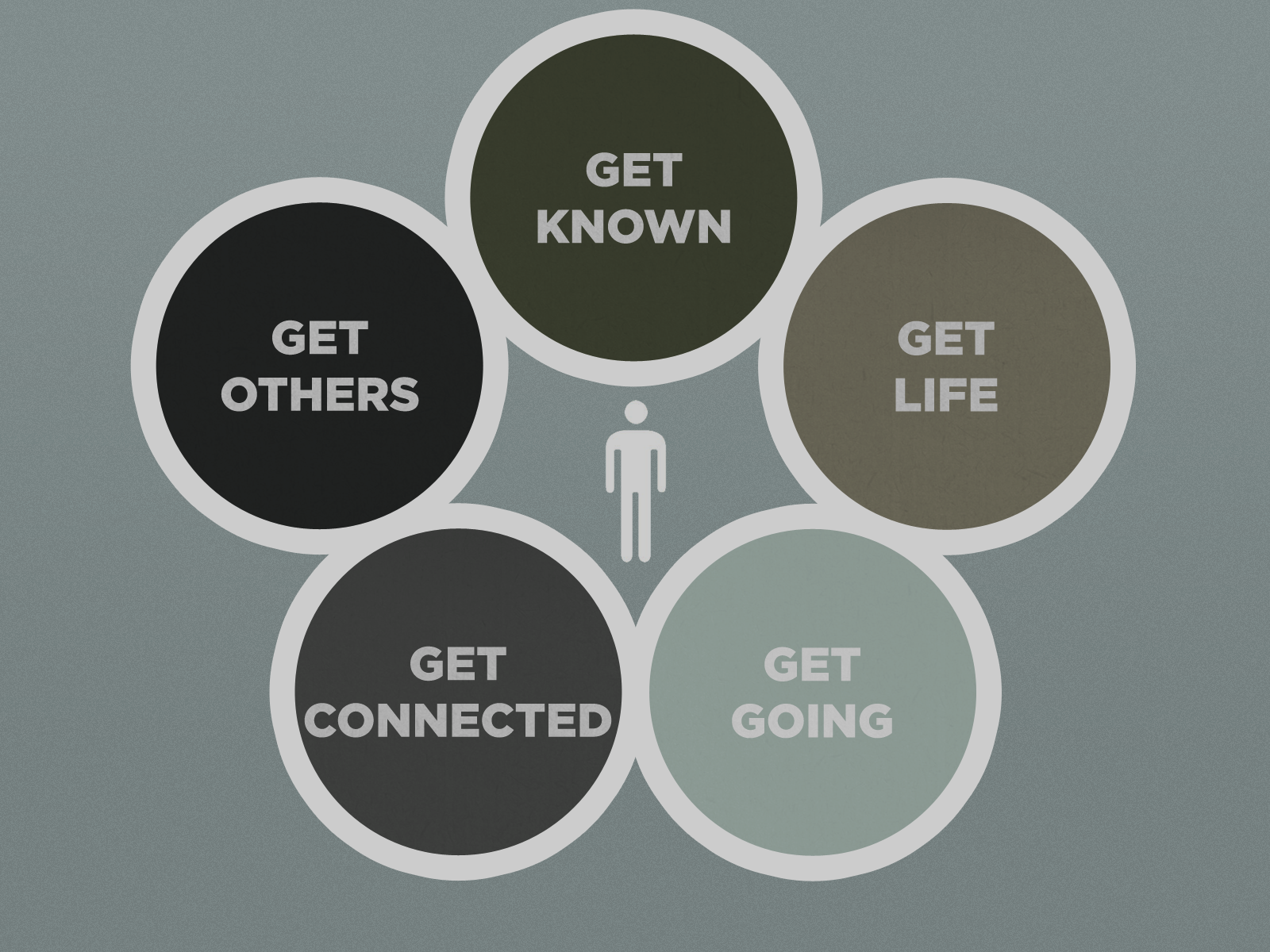 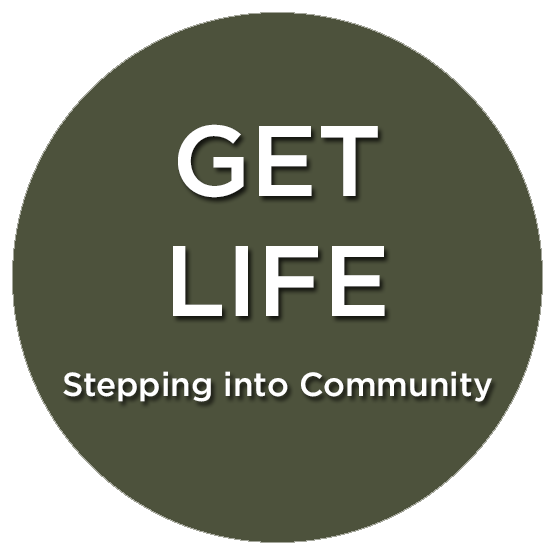 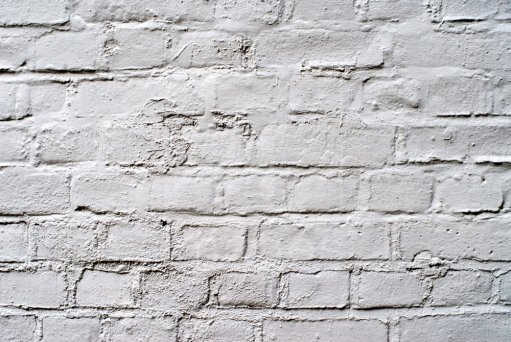 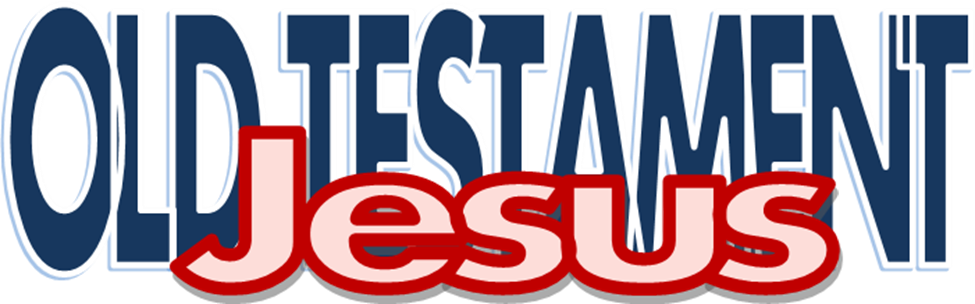 Week One: The OT is Not Obsolete
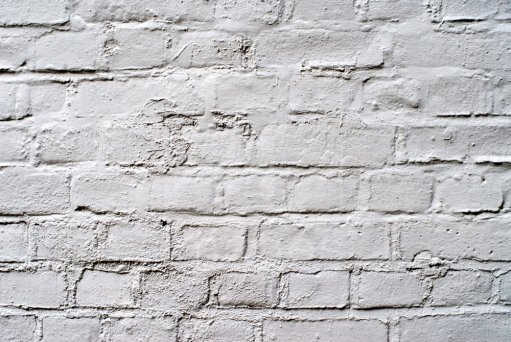 Luke 24:13-32
27 And beginning with Moses and all the Prophets, he explained to them what was said in all the Scriptures concerning himself.
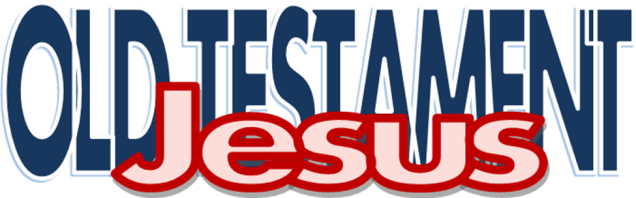 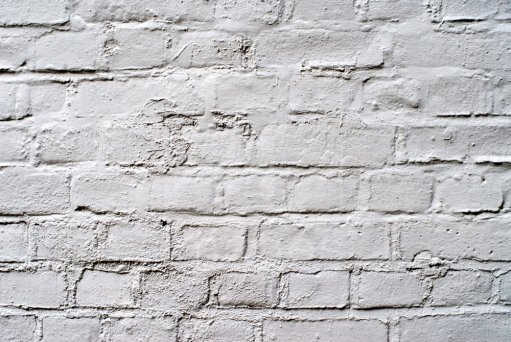 MICRO 
& 
MACRO
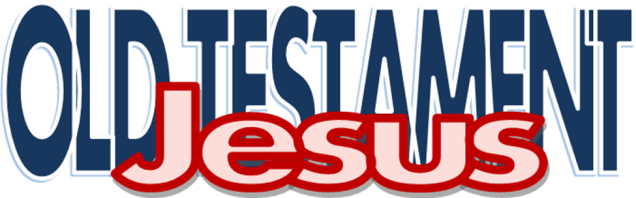 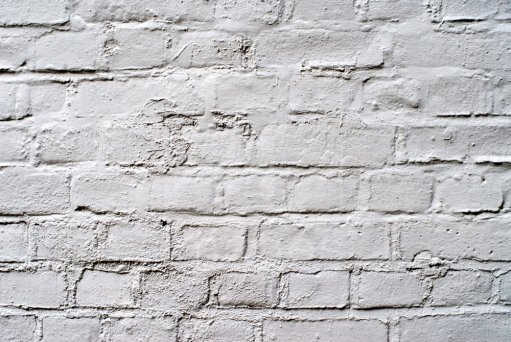 Reasons the OT is not obsolete:
The OT reveals God & Jesus
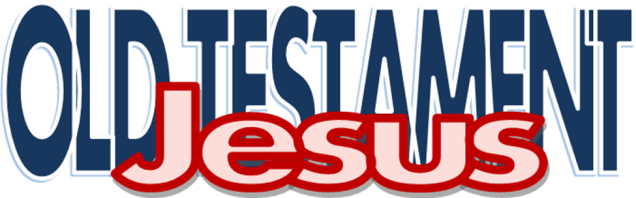 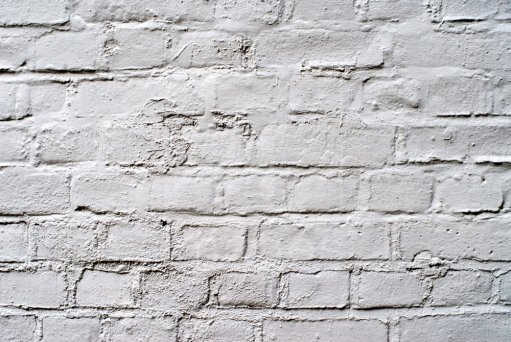 John 5:39-40,46
39 You study the Scriptures diligently because you think that in them you have eternal life. These are the very Scriptures that testify about me, 40 yet you refuse to come to me to have life. 
46 If you believed Moses, you would believe me, for he wrote about me.
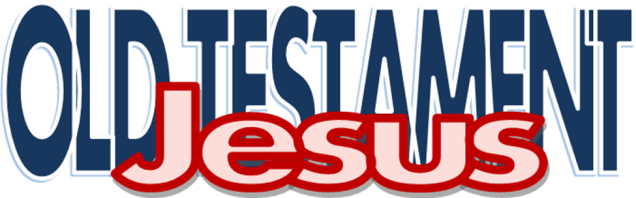 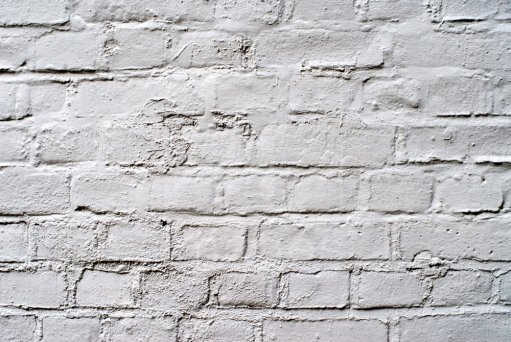 Reasons the OT is not obsolete:
Jesus & the Apostles quote the OT
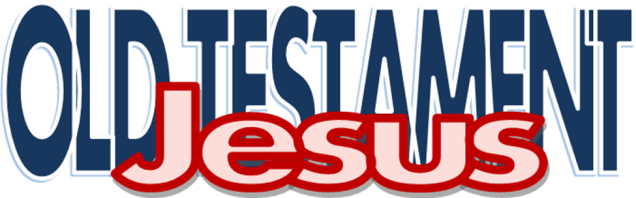 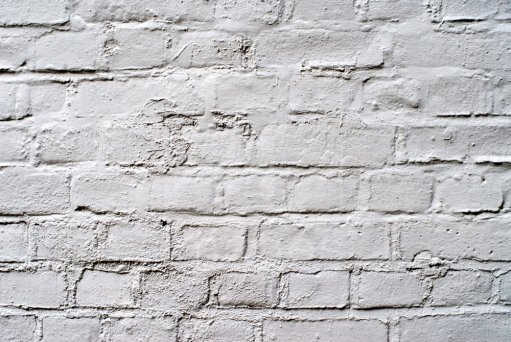 Reasons the OT is not obsolete:
Jesus fulfills the OT
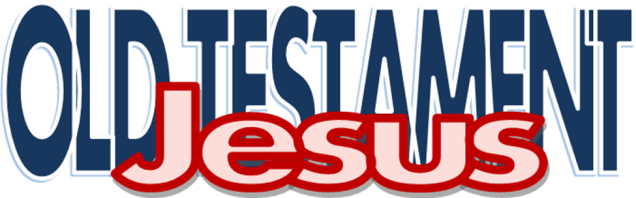 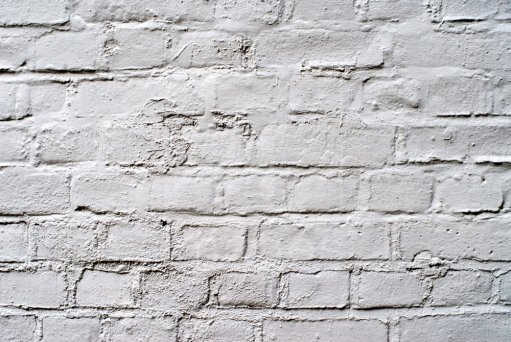 Matthew 5:17
“Do not think that I have come to abolish the Law or the Prophets; I have not come to abolish them but to fulfill them.”
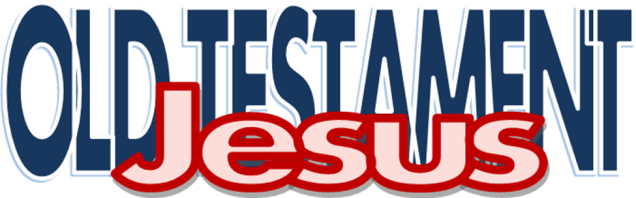 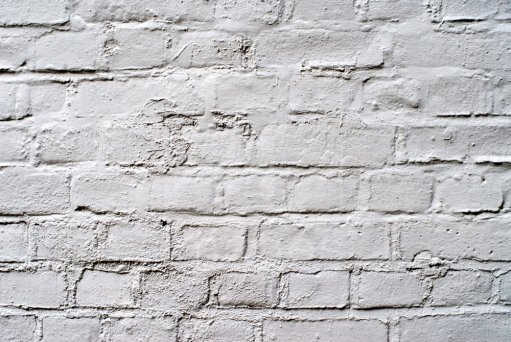 Luke 24:44-45
44 He said to them, “This is what I told you while I was still with you: Everything must be fulfilled that is written about me in the Law of Moses, the Prophets and the Psalms.” 45 Then he opened their minds so they could understand the Scriptures.
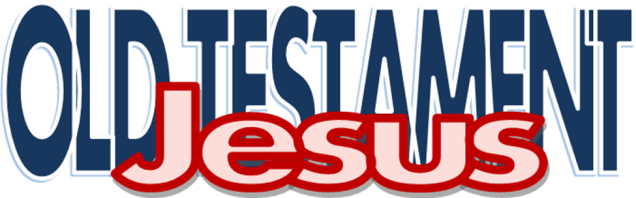 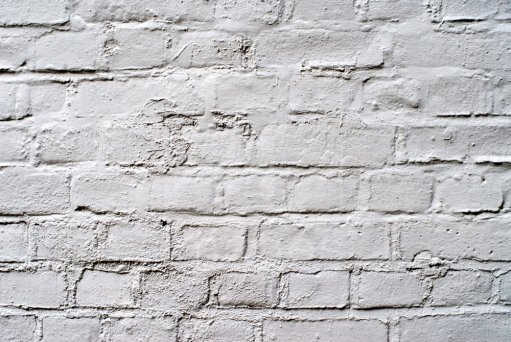 Reasons the OT is not obsolete:
Jesus reveals the OT
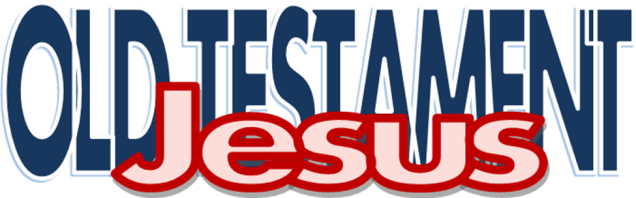 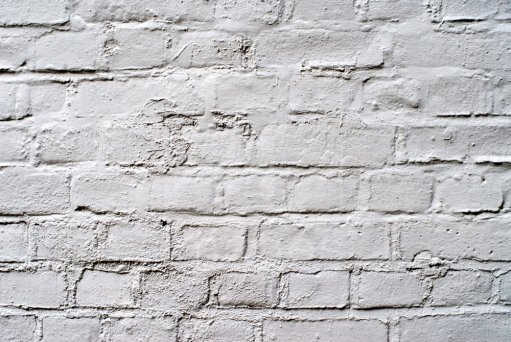 2 Corinthians 3:13-16
13 We are not like Moses, who would put a veil over his face to prevent the Israelites from seeing the end of what was passing away. 14 But their minds were made dull, for to this day the same veil remains when the old covenant is read. …
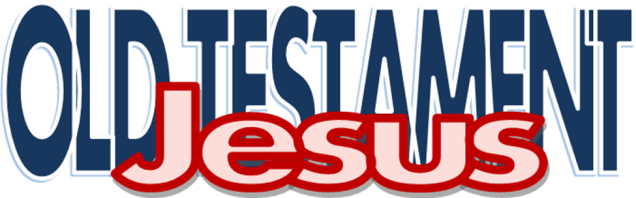 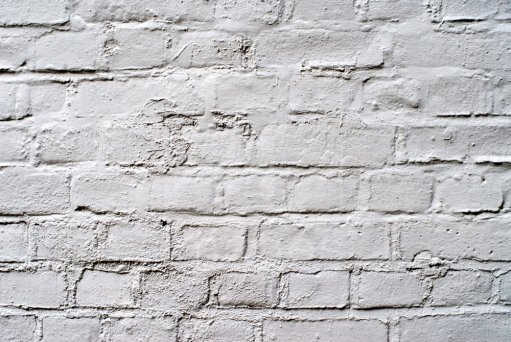 2 Corinthians 3:13-16
…It has not been removed, because only in Christ is it taken away. 15 Even to this day when Moses is read, a veil covers their hearts. 16 But whenever anyone turns to the Lord, the veil is taken away.
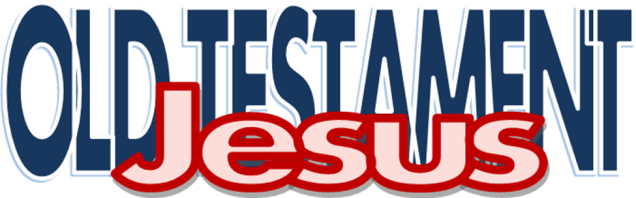 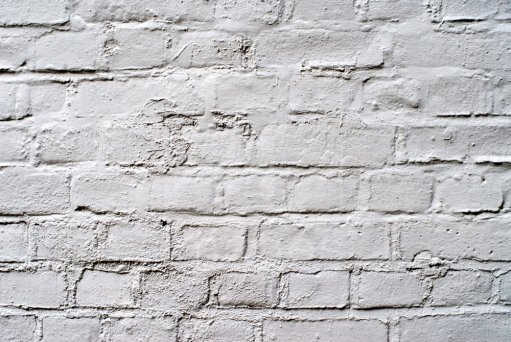 Upcoming Weeks…
Week 2:  The OT Gospel
Week 3:  OT Foreshadows of Jesus
Week 4:  Jesus in the Law AND Grace
Christmas Eve:  Jesus is Emmanuel
Week 5:  OT Prophecies of Jesus
Week 6:  OT Names & Titles of Jesus
Week 7:  Jesus is the Sabbath
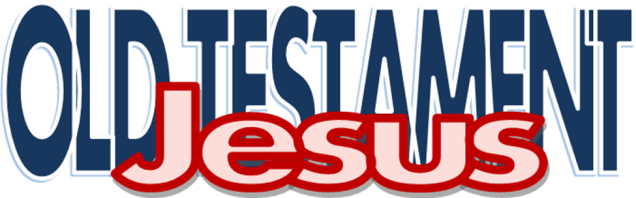